Peak scoring model on default and not mprophet
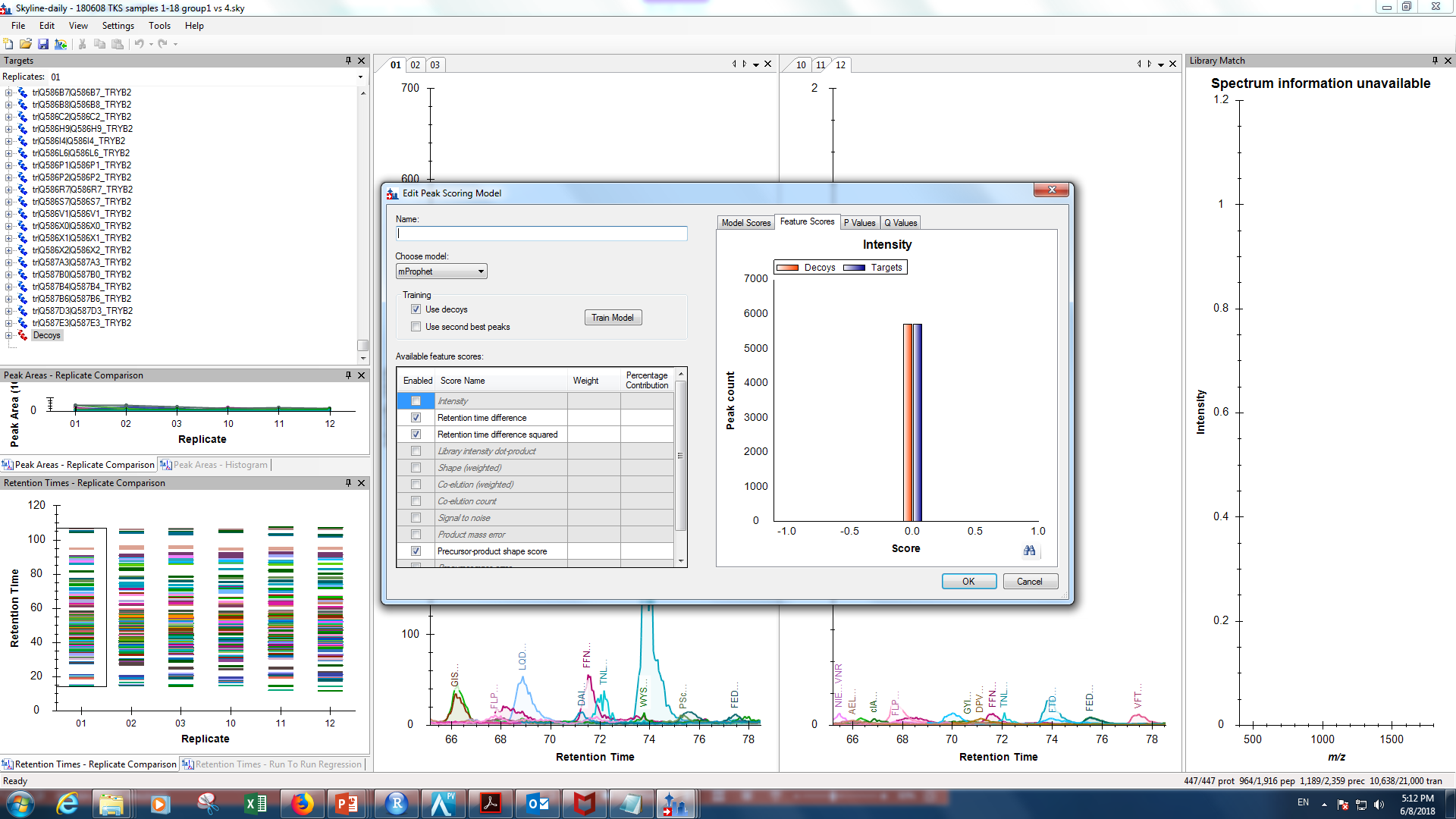 Peak scoring model on default and not mprophet
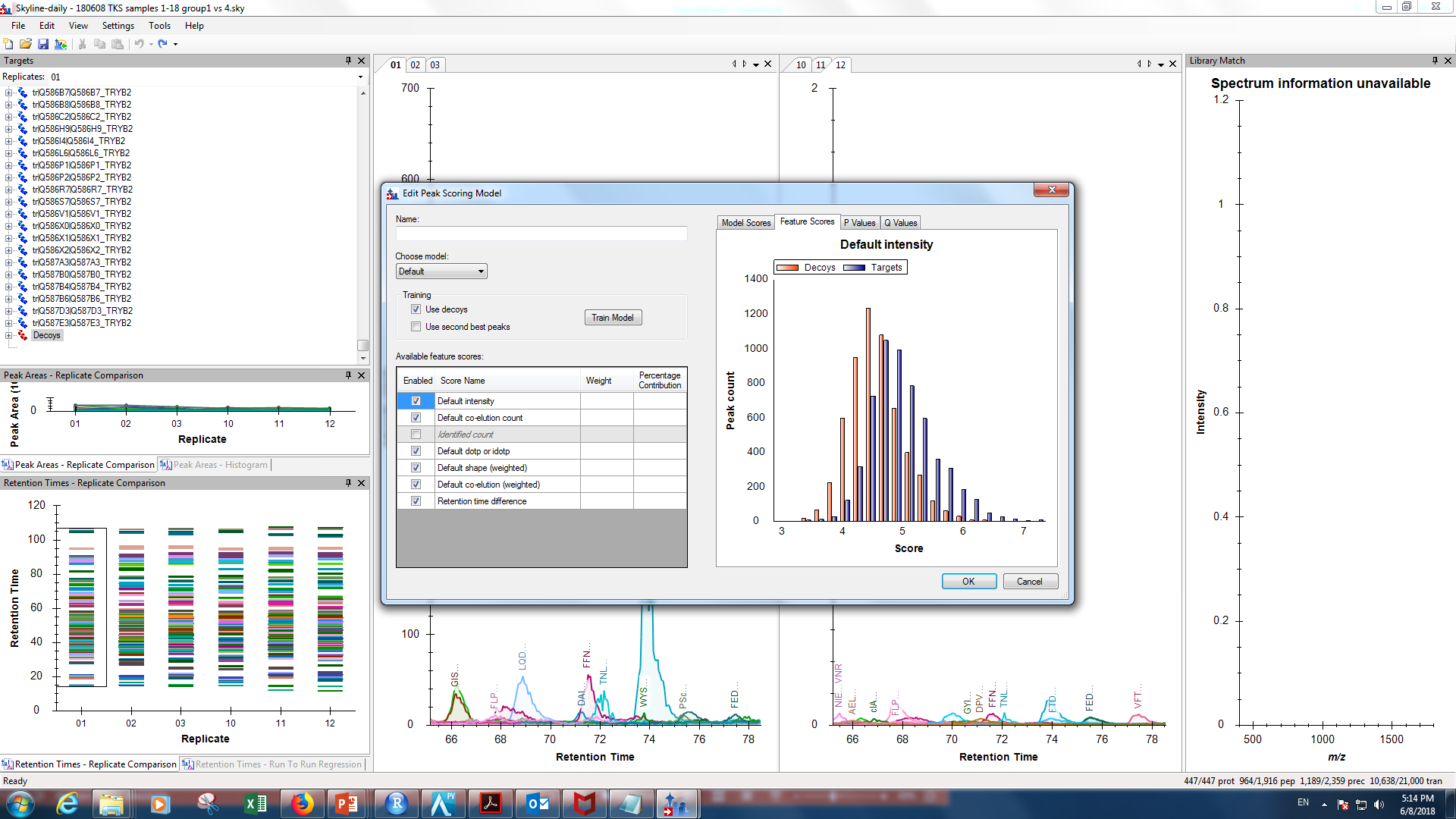